Турнир Знатоков
Внеклассное мероприятие для учащихся 6-х классов.
Первый тур «Ответь правильно!»
Наглядно продемонстрировать признаки различных фруктов и овощей позволяет:
А: план
B: описание
С: макет
D: муляж
Как называется человек на компьютерном языке?
А: пользователь
B: клиент
C: пациент
D: заказчик
Какая из этих величин - из области информатики?
А: киловатт
B: килобайт
C: килобар
D: киловольт
Первым средством дальней  связи принято считать:
А:  почту
B: телефон
C: компьютерные сети
D: радиосвязь
Что не является информационным процессом?
А: утилизация
B: сбор
C: передача
D: хранение
Какого вида модели не существует?
А: материальной
B: деревянной
C: абстрактной
D: информационной
Для чего память компьютера не предназначена?
B: хранение информации
А: запись информации
C: вывод информации
D: преобразование информации
Назовите наибольшую из предложенных единиц измерения информации.
А: бит
B: байт
C: килобит
D: килобайт
Назовите устройство ввода информации
А: мышь
B: монитор
C: системный блок
D: принтер
Назовите устройство вывода информации
А: мышь
B: монитор
C: системный блок
D: сканер
Кто может заразить компьютер?
А: бациллы
B: микробы
C: вирусы
D:паразиты
Второй тур «Найди термины»
Его политический курс ориентировался на либеральные идеи
«На Федора зря думаешь»,- сказала Настя
На форуме было много украинцев и русских – выходцев из бывшего Советского Союза
Порядок у Менташина в квартире был не ахти какой
И только уже будучи на пароме, Нюра вспомнила об этом
Только после этого Митя понял, где находится на диске так называемая «таблица размещения файлов»
Третий тур «Подумай и ответь»
Информацию, не зависящую от чьего-либо мнения или суждения, называют:
D
полезной
A
достоверной
актуальной
B
понятной
E
C
объективной
Наибольший объем информации человек получает при помощи:
D
зрения
A
осязания
слуха
B
вкусовых рецепторов
E
C
обоняния
Расследование преступления представляет собой  информационный  процесс:
D
передачи информации
A
кодирования информации
поиска информации
B
защиты информации
E
C
хранения информации
Перевод текста с английского языка на русский является процессом:
D
обработки информации
A
хранения информации
передачи информации
B
ни одним из перечисленных выше процессов
E
C
поиска информации
При телефонном разговоре в качестве источника информации следуетрассматривать:
D
телефонную сеть
A
человека слушающего
телефонную трубку
B
телефонный провод
E
C
человека говорящего
Четвертый тур «Определи слово»
В каждом из представленных заданий необходимо найти слово, которое, кроме двух приведенных вариантов, имеет вариант его использования в информатике.
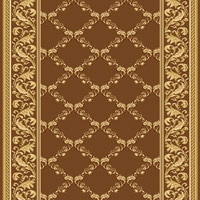 A.  ковровая…
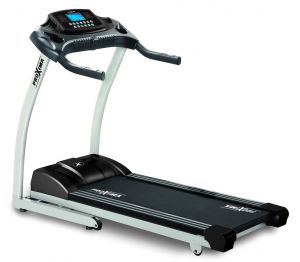 B. беговая…
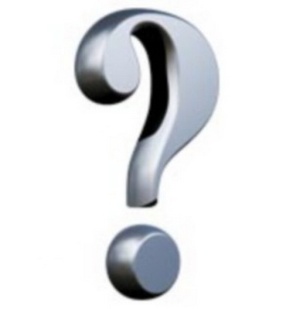 C.
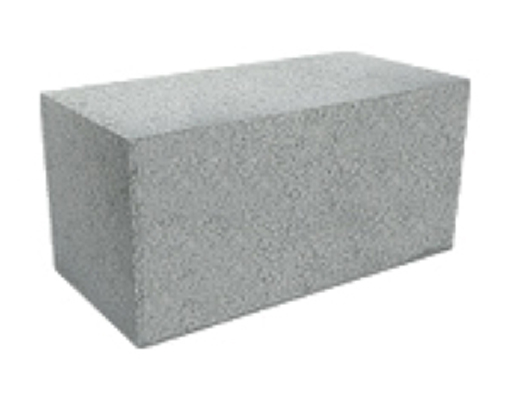 A. бетонный строительный…
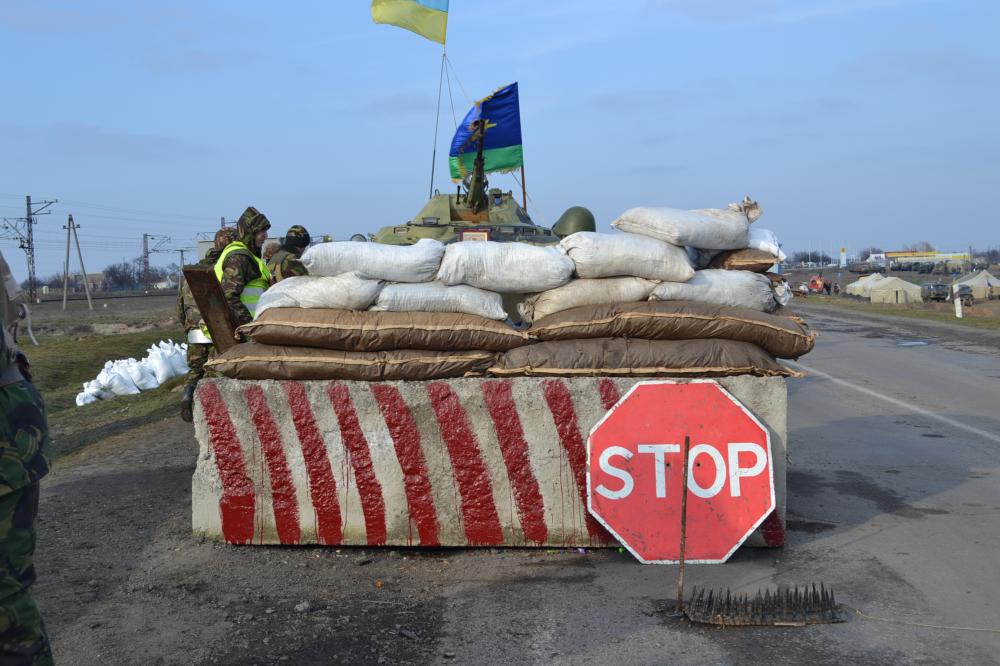 B. военный…
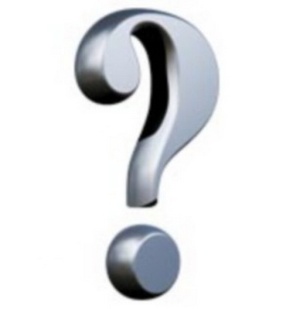 C.
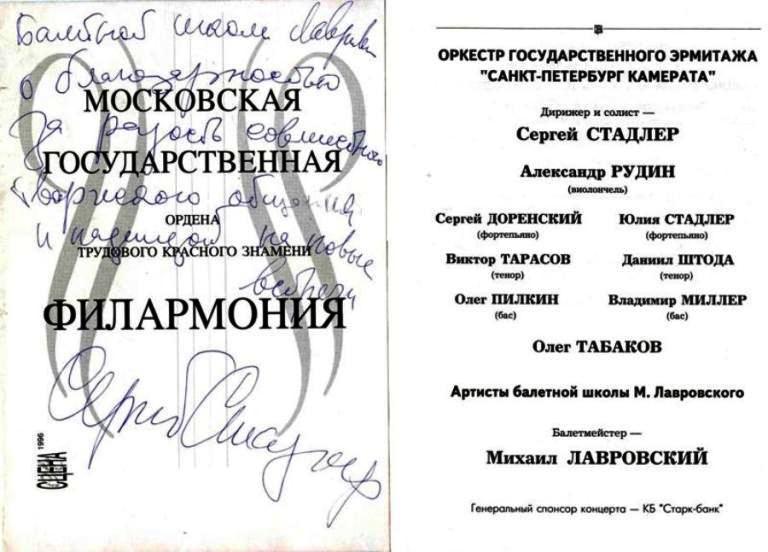 A. … концерта
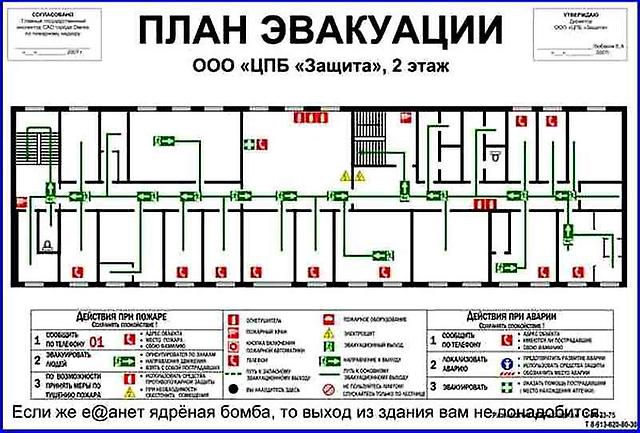 B. … действий
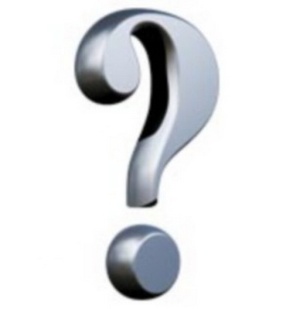 C.
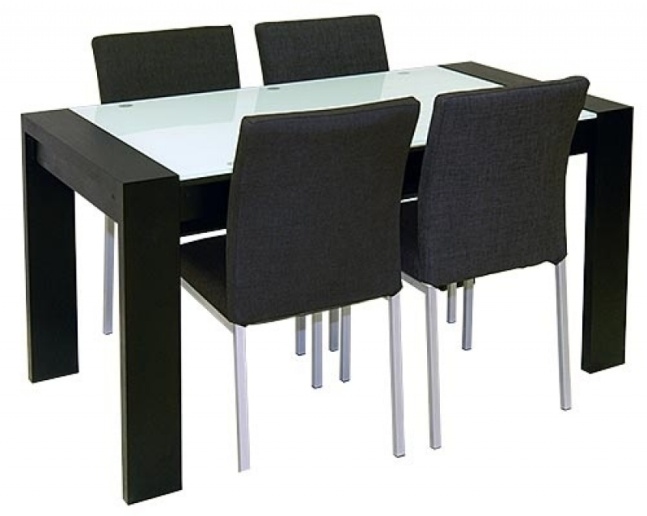 A. кухонный …
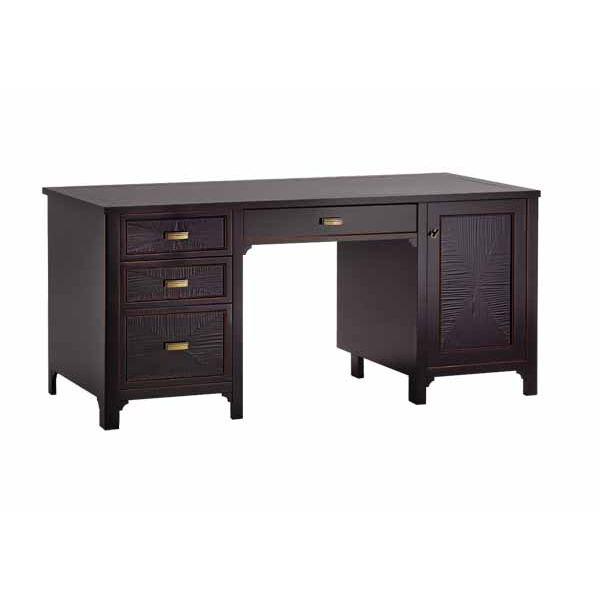 B. письменный …
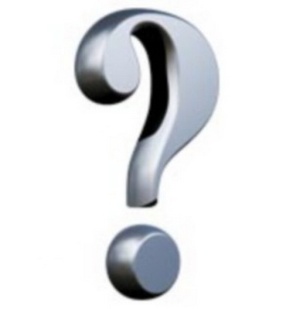 C.
A. крылатое …
B. доброе …
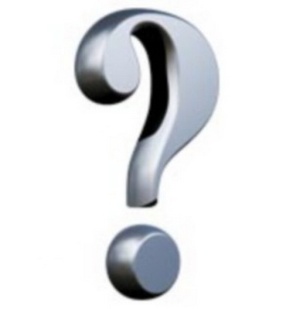 C.
Благодарю вас всех ребята за участие в сегодняшнем турнире, желаю вам успехов в изучении информатики. Спасибо за внимание.